CSNV Experiment
HISOL
High performance ISOL systems for the production of radioactive ion beams
Work package 2

Thermionic emission tests on LPBF FEBIAD ion source components
HISOL periodic meeting – 1st July 2024
Introduction
The ion source performs the isotope ionization process, which is essential for the transport of the radionuclides as a particle beam up to the desired experiment.

Among the several type of ISOL ion sources, the Forced Electron Beam Induced Arc Discharge (FEBIAD ) ion source is one of the most used, for its flexibility, being able to ionize a wide range of elements.
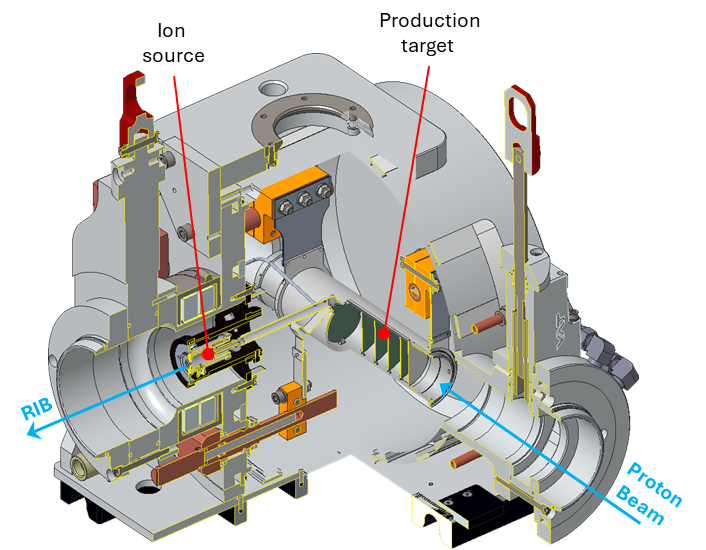 2
Introduction
The FEBIAD type ion source performance is driven by the thermionic emission
The thermionic emission consists on the electrons release from the cathode occurring at T>2000°C
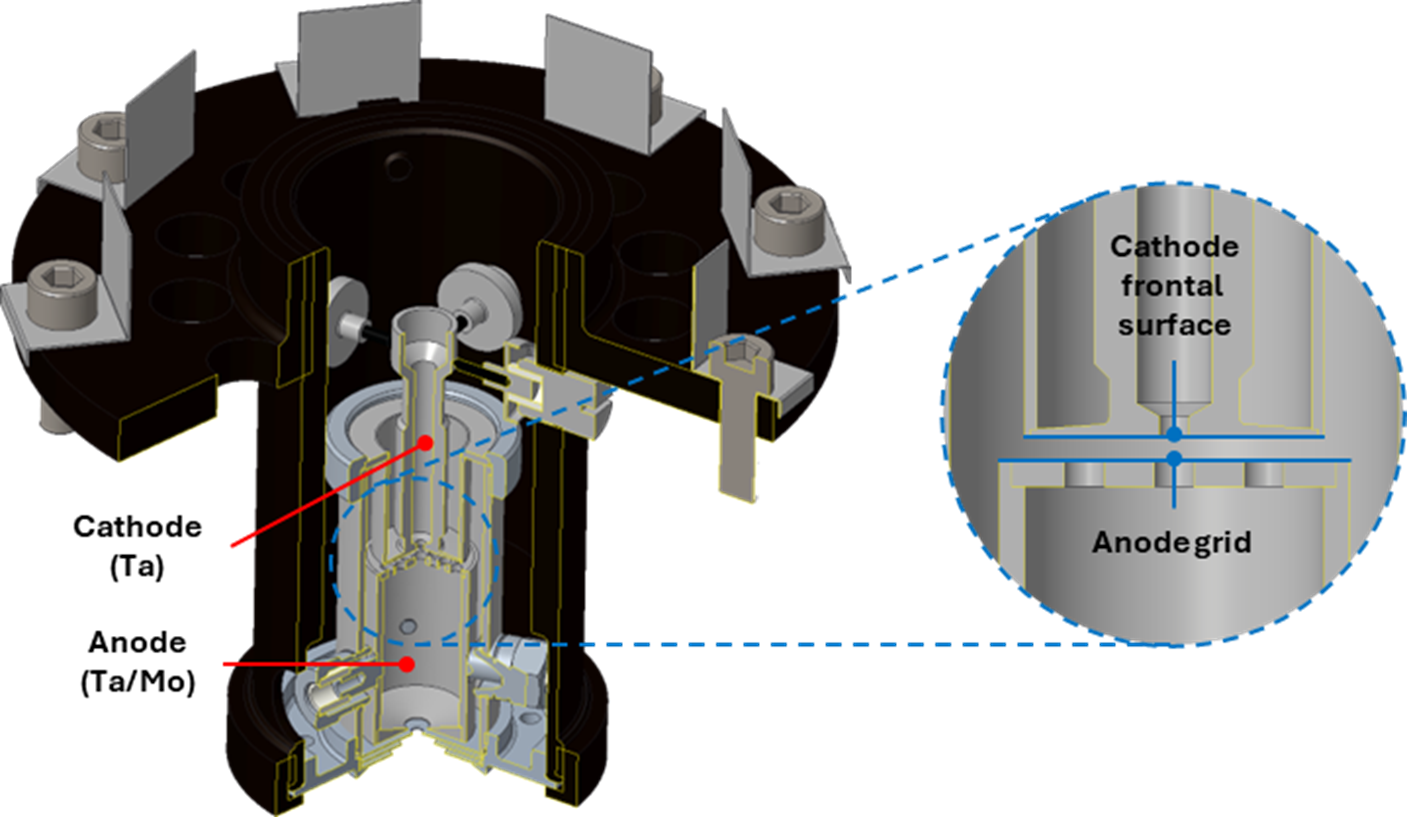 The electrons  released are accelerated and attracted toward the anode by an electric field
The electons inside the anode plasma chamber bombard the neutral species coming from the primary target to perform the ionization process
3
Introduction
The drain current can be assumed as the electron current generated by the thermionic emission process during operation. It depends on three main factors:
Anode voltageAnode-cathode distance
Temperature
Richardson law:
Child-Langmuir law:
JCL= electron current emission
ε0 = vacuum permittivitye = elemental chargeme = electron massV = anode voltagea = anode-cathode distance
JR = electron current emission
A0 = material dependent coefficient
T = temperatureW = material dependent work functionKB = Boltzmann constant
4
Thermionic emission analysis goal
The aim of the analysis is to investigate the impact of different key feature affecting the thermionic emission on the free electrons released by the cathode frontal surface. Such a setup must be capable to separately measure the electron current absorbed by the anode grid (anode drain current) and the electron current absorbed by the probe (probe drain current).
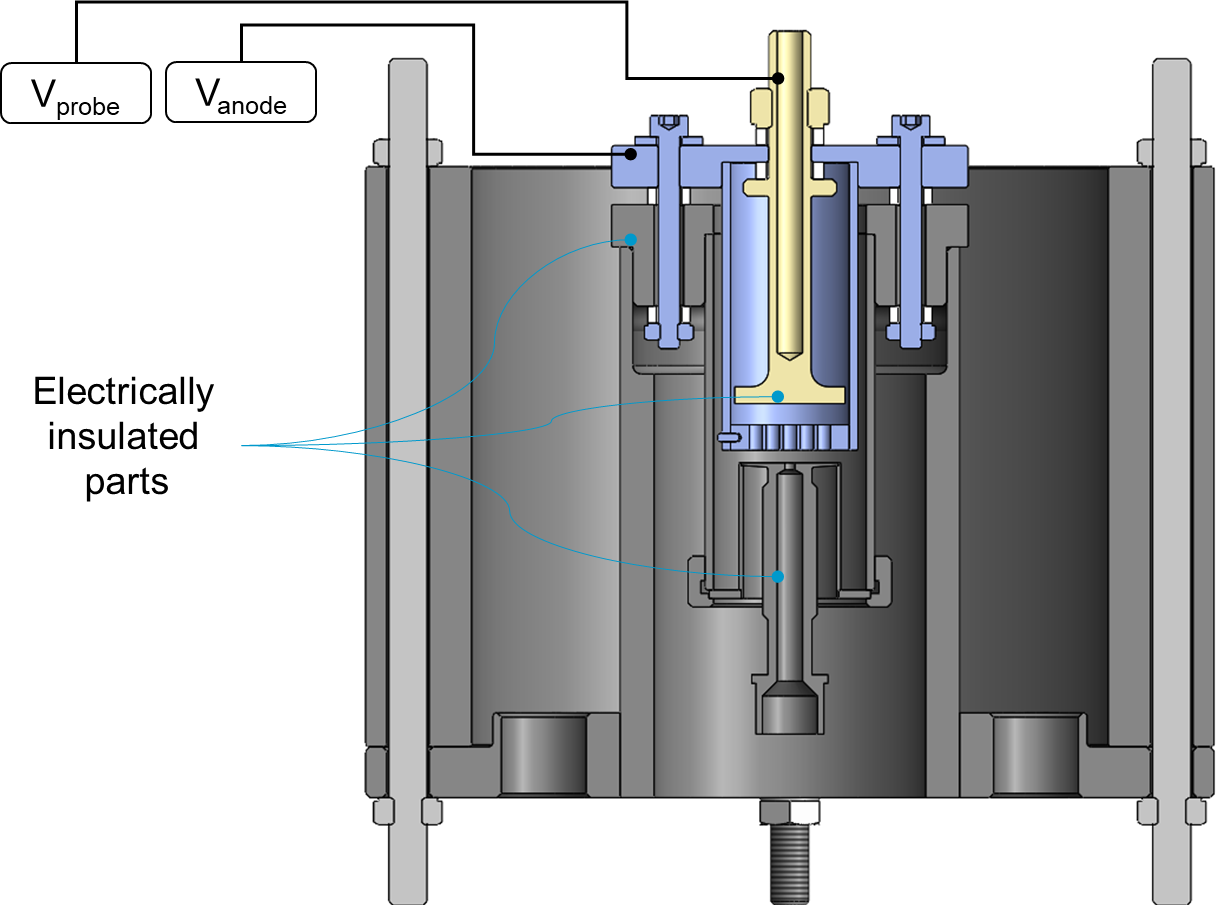 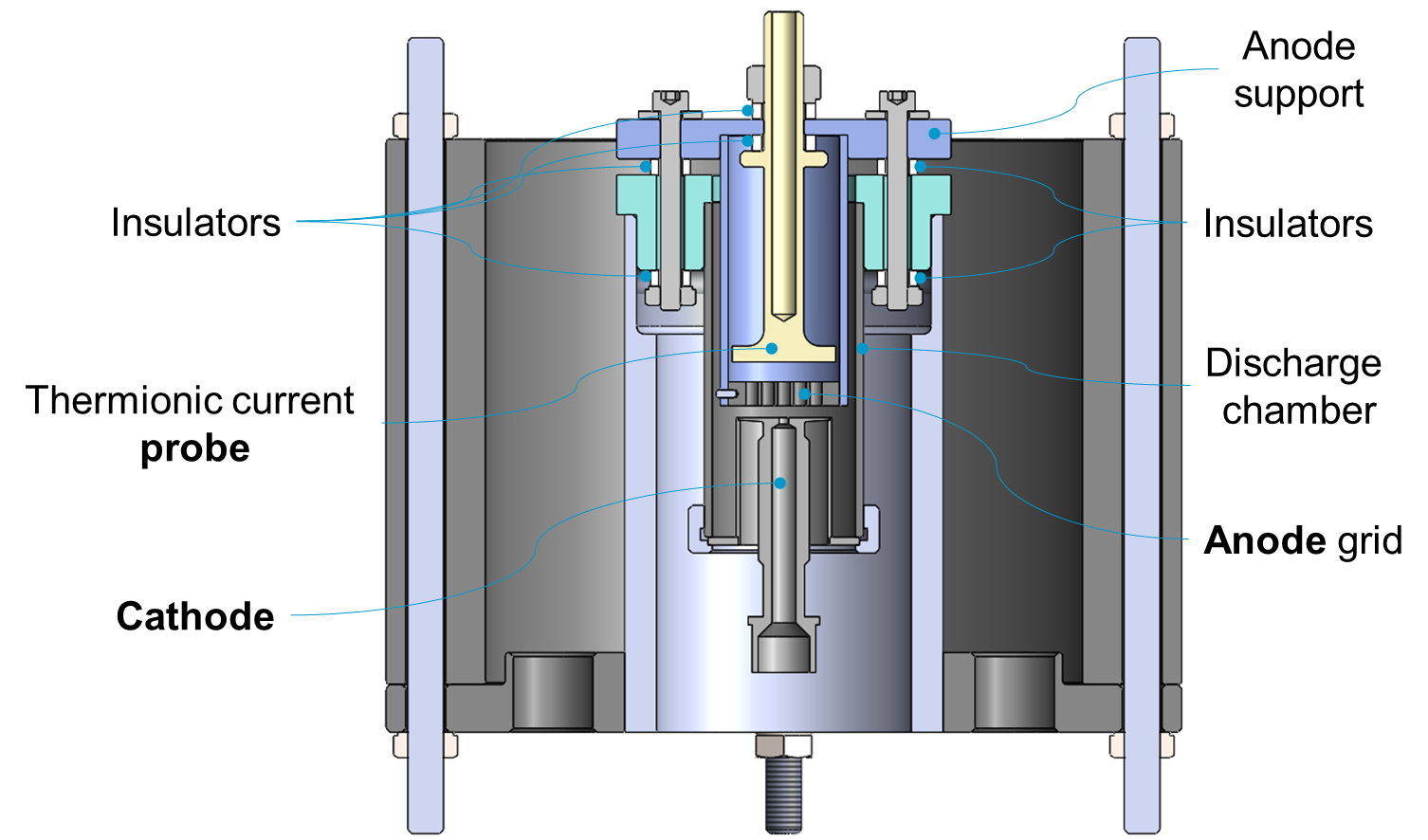 5
Thermionic emission setup assembly
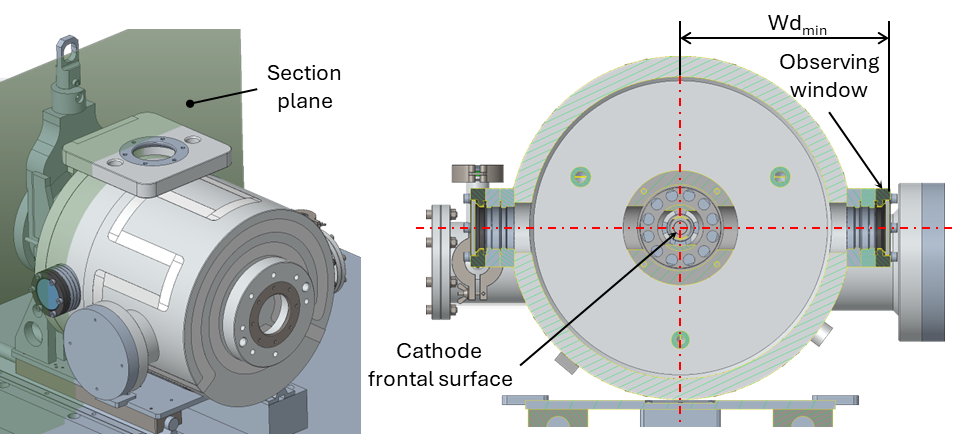 Section
plane
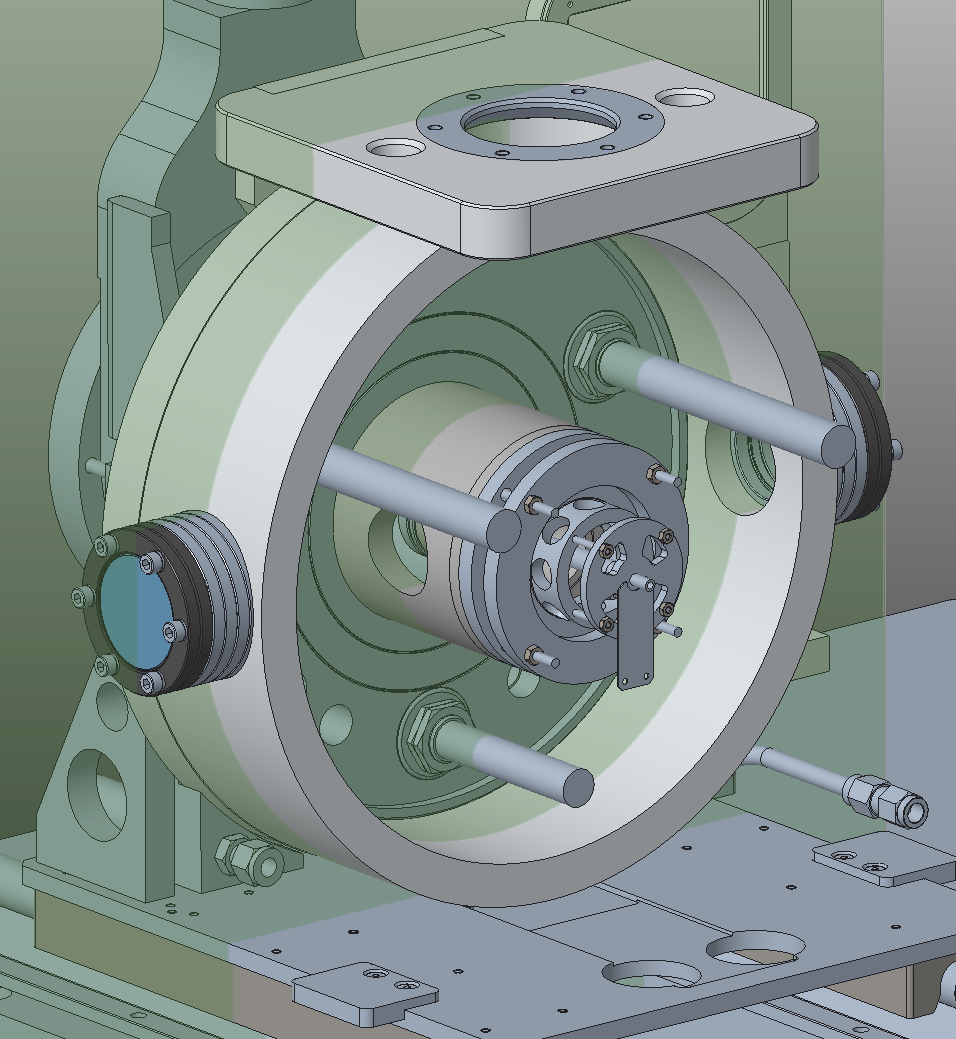 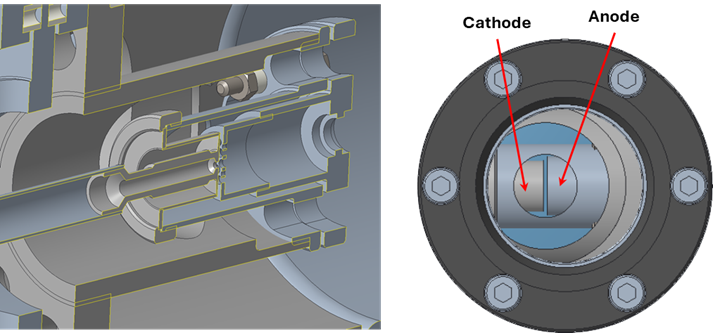 6
Thermionic emission analysis measurements
Iprobe
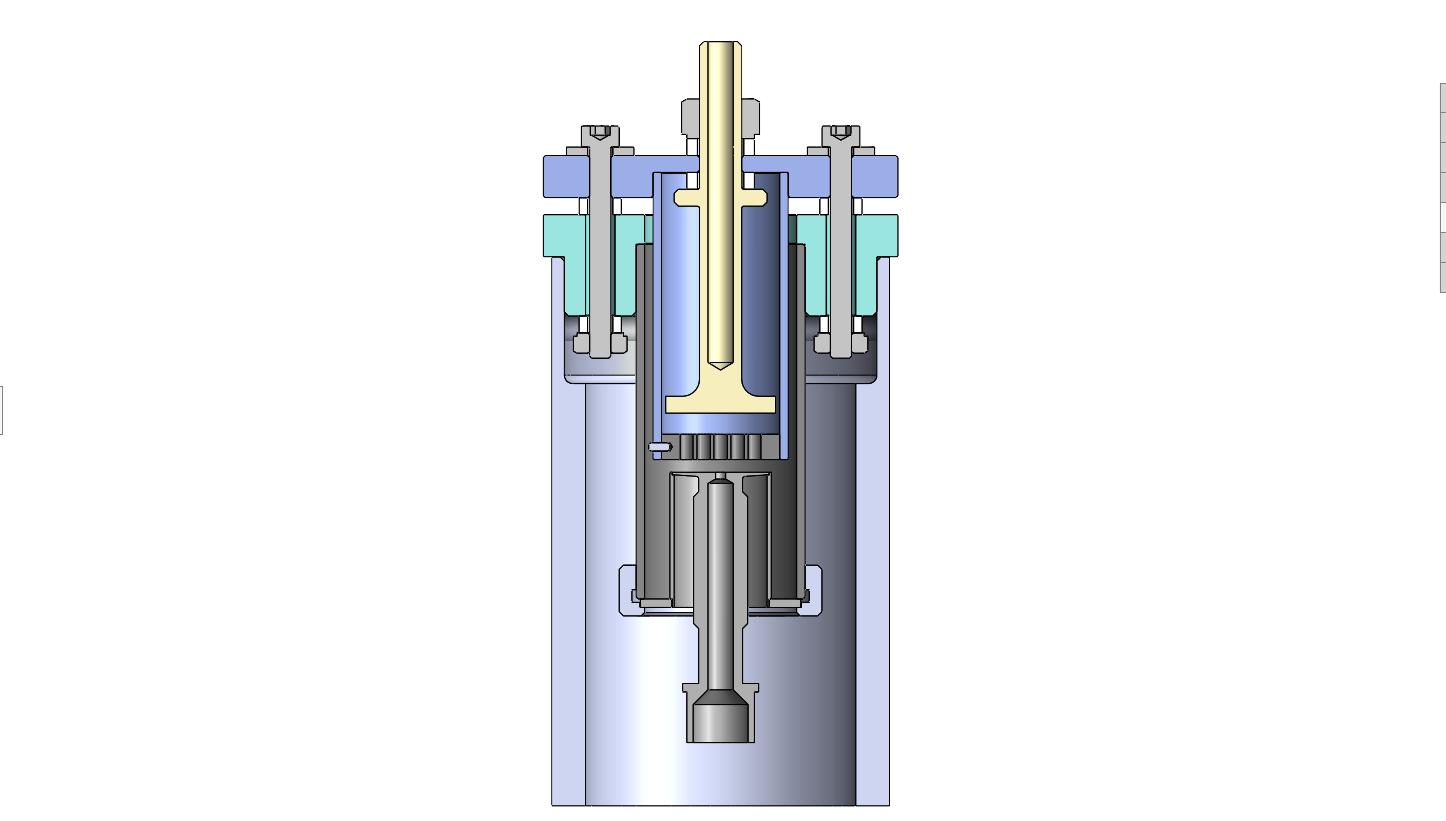 Vprobe
Ianode
The thermionic emission setup is capable to investigate through comparative analysis the impact on the thermionic effect of the following key features: 
Anode grid geometry (transparency) 
Innovative cathode-anode interfaces
Cathode HT deformation
Different surface finishing
        (Marco Passaretti’thesis)
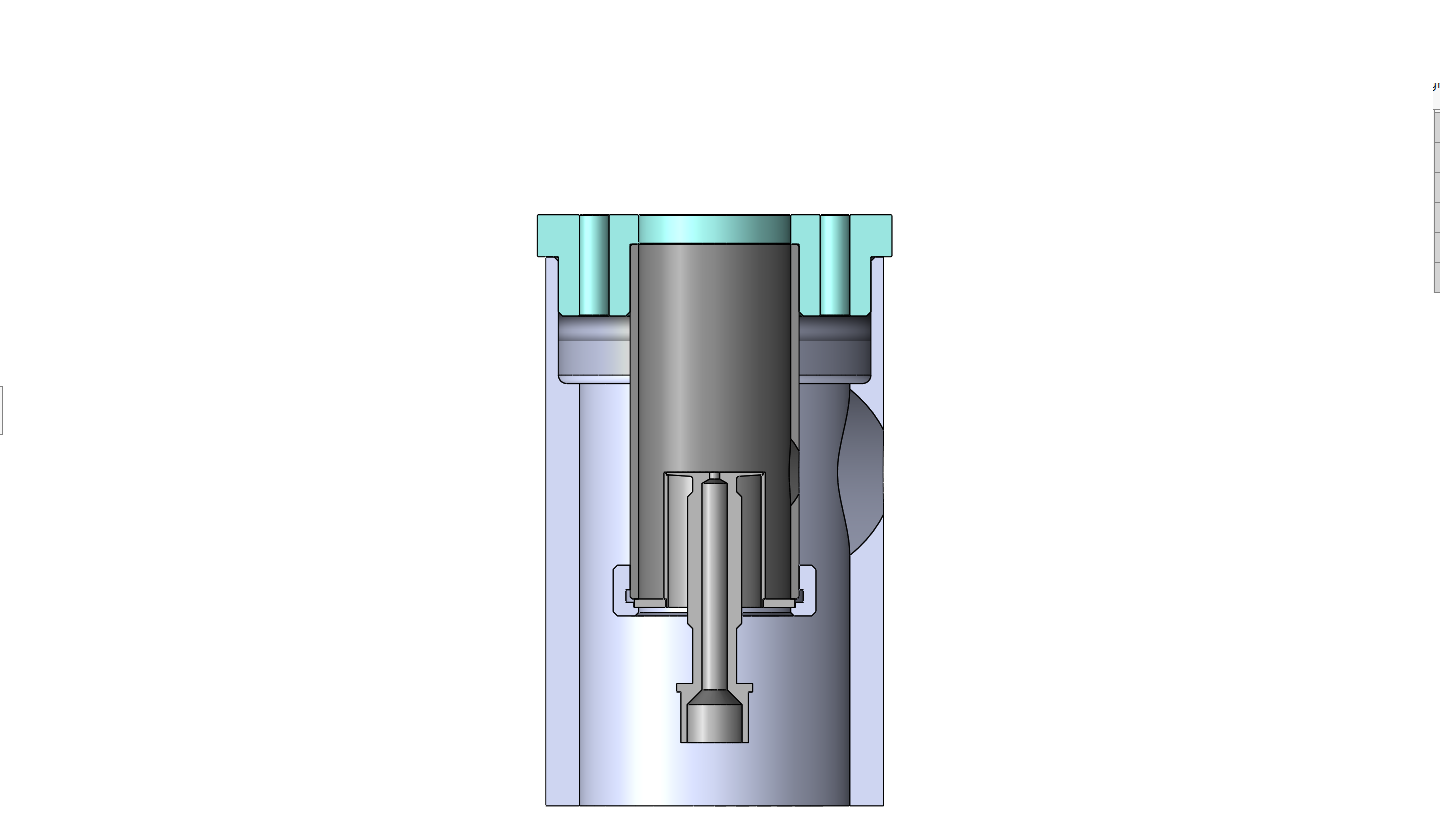 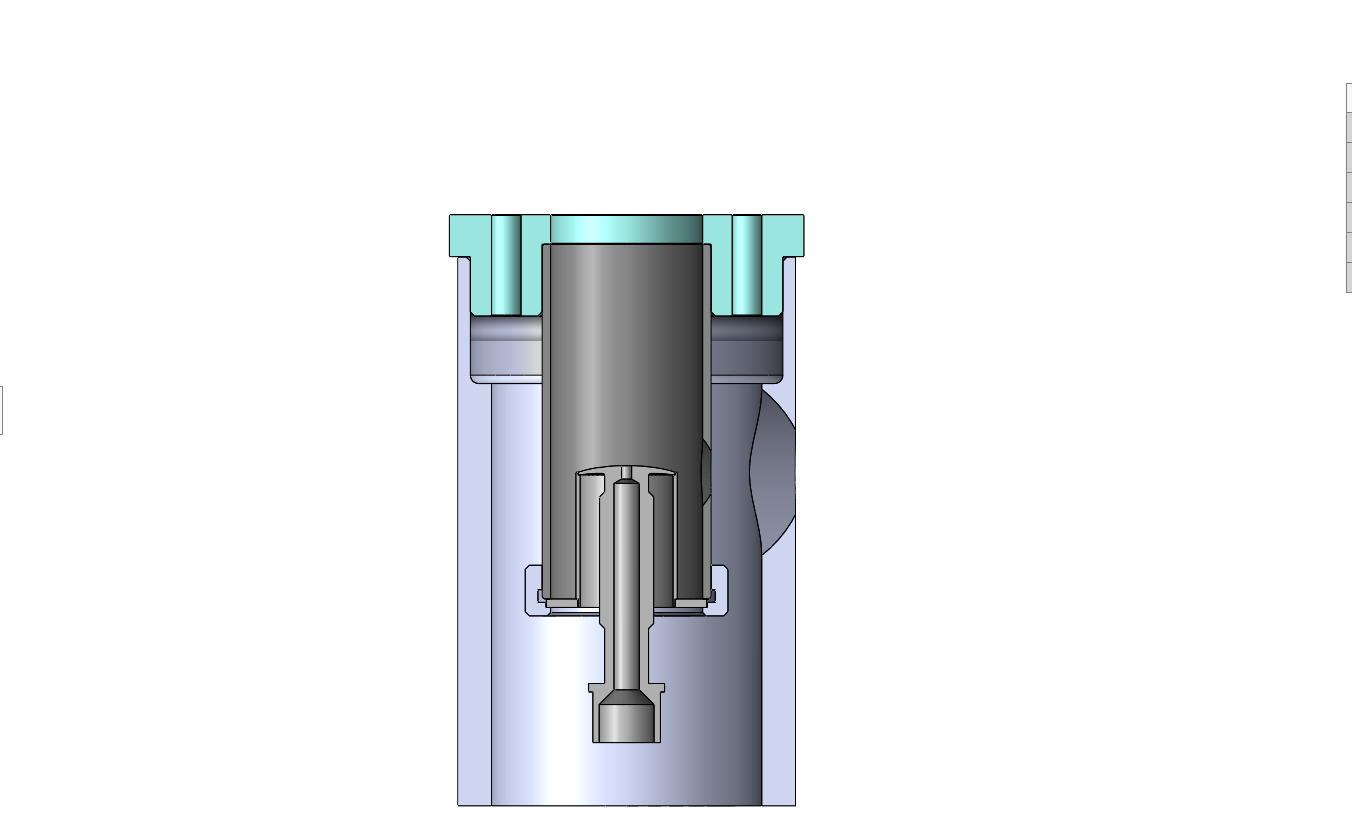 Vanode
-
-
-
-
-
-
-
-
7
Thermionic emission setup LPBF production, machining and assembly
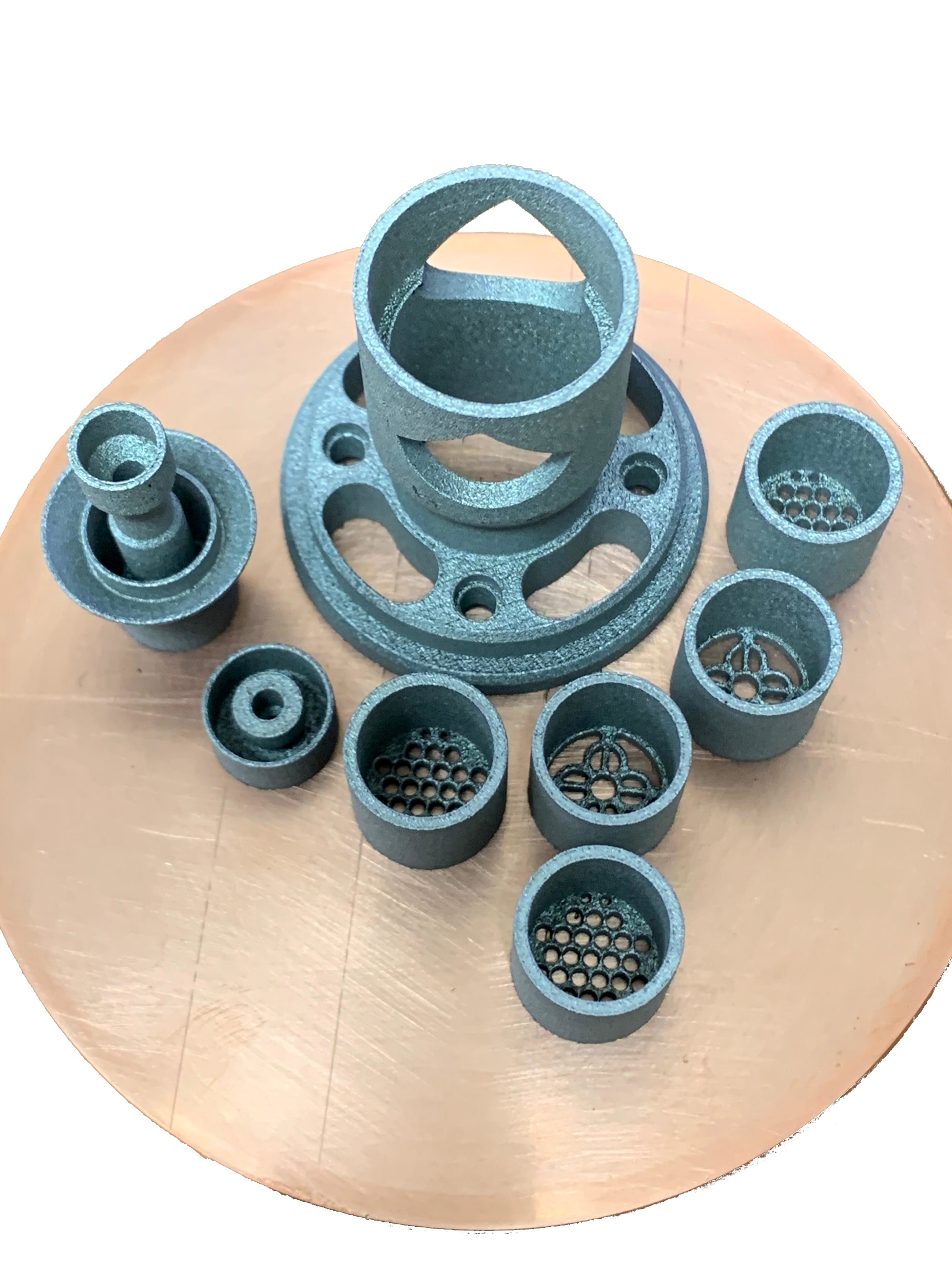 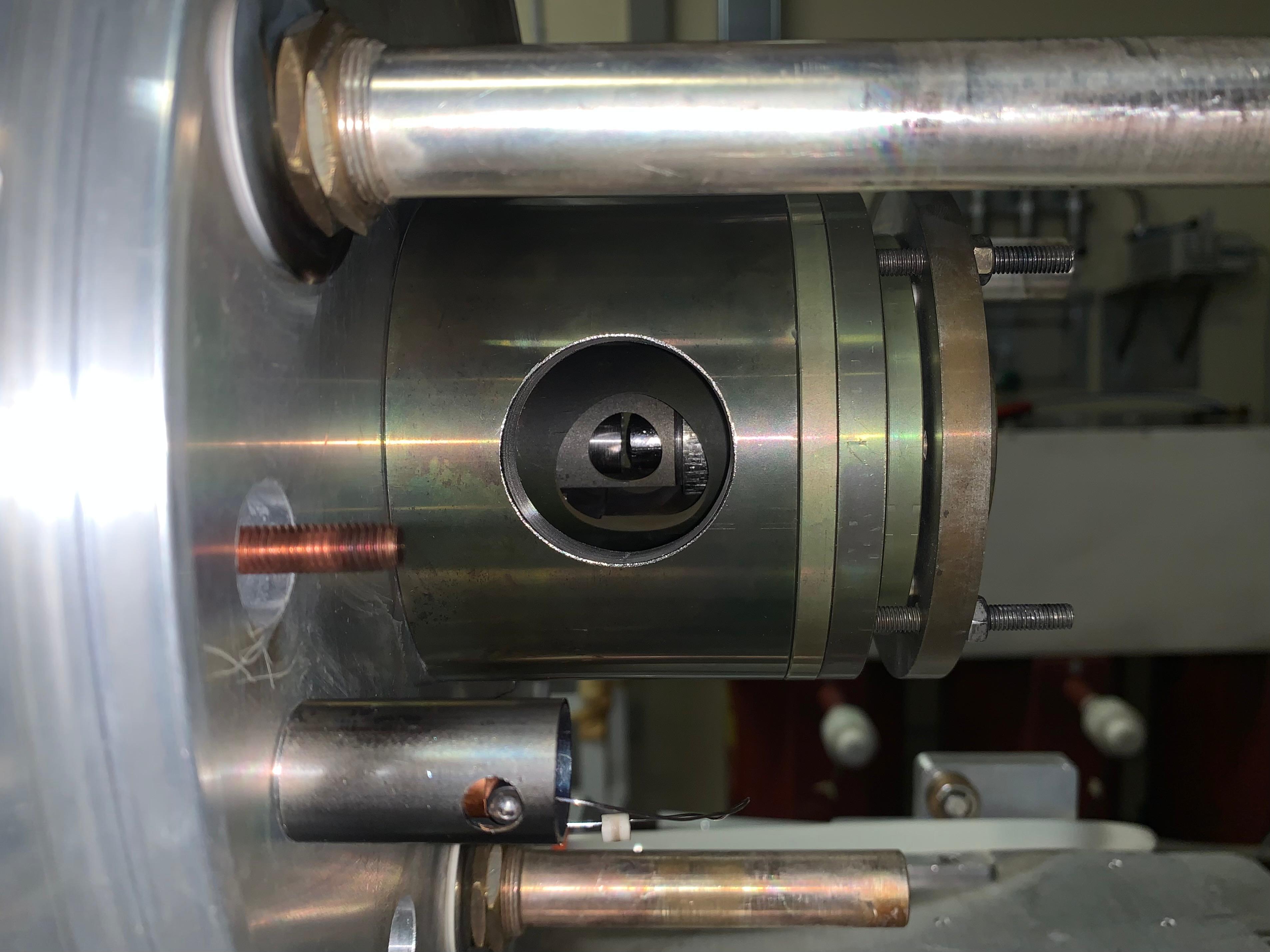 8
Optical profilometer surface finishing analysis
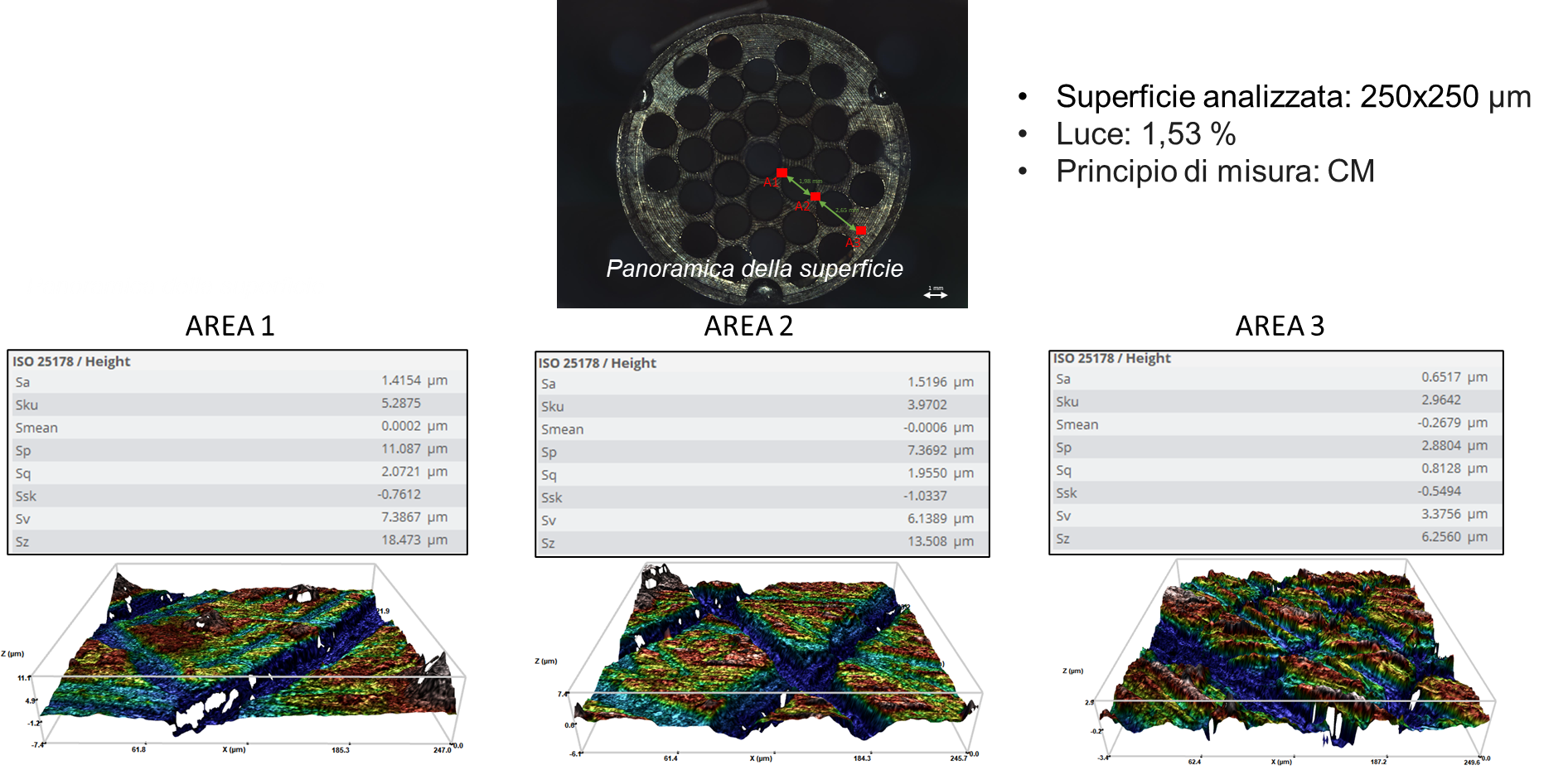 Standard (STD) 
anode grid
9
Optical profilometer surface finishing analysis
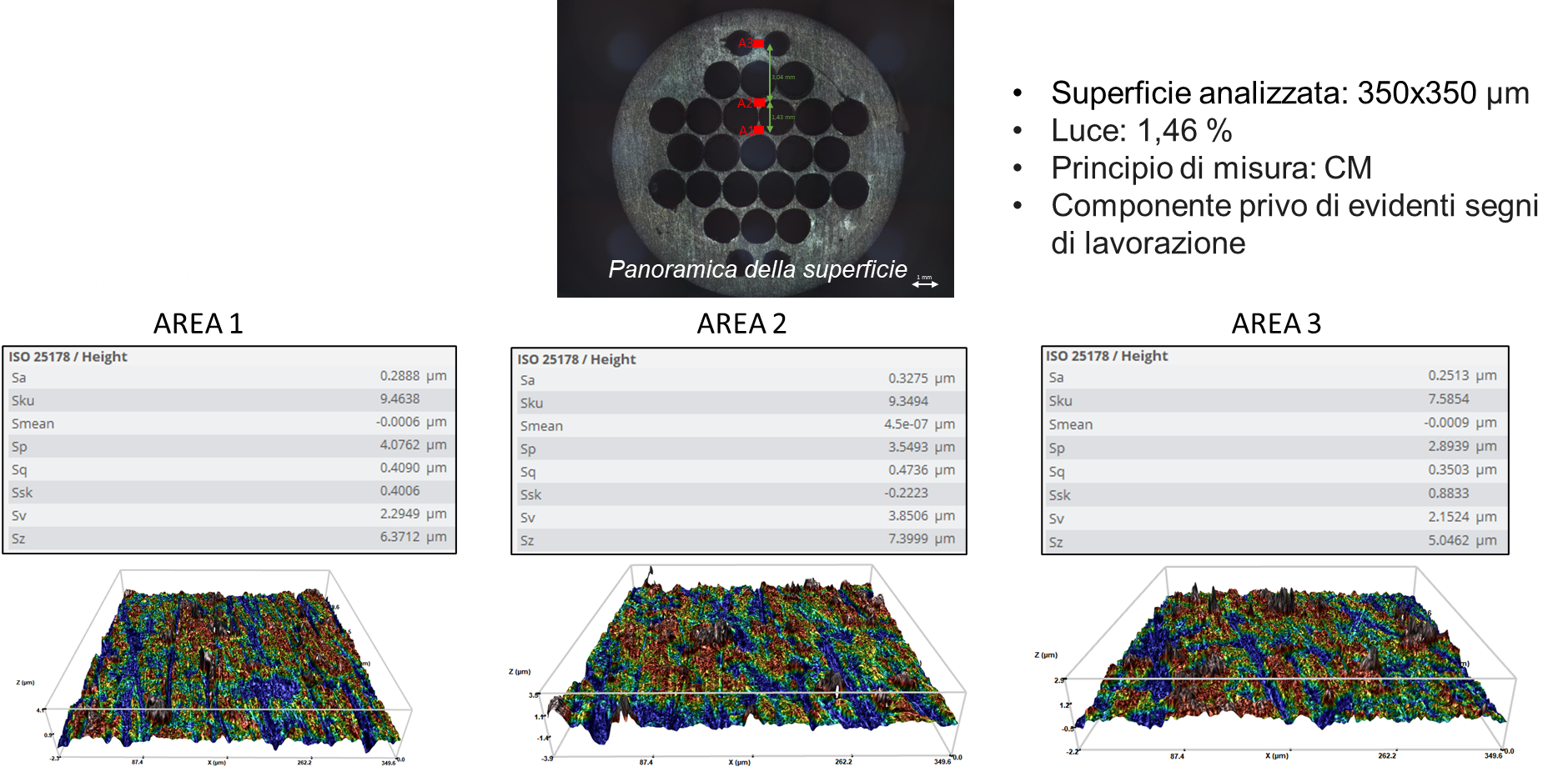 AM conventional
anode grid
10
Assembly 1:AM anode conventional – STD cathode
The key dimensions were measured through a depth caliper: 
Anode – cathode distance = 1.16 mm
Anode – Probe distance = 1.34 mm

The thermionic emission measurements were performed according to the following procedure:
Nr. 3 line currents (Iline): 390 A,  400 A, 410 A;
The anode voltage (Vanode) was fixed at 150 V;
Nr. 3 probe voltages (Vprobe): 150 V, 170 V, 200 V        	ΔV1= 0V		ΔV2= 20V		ΔV3= 50V
11
Thermionic emission measurement
12
Thermionic emission measurement
Total drain currentItot = Ianode + Iprobe
13
Termionic emission measurement
Rateo between the probe drain current (Iprobe) and the total drain current (Itot):
It provides information concerning the anode grid transparency (i.e. the free electrons emitted by thermionic effect passing the anode grid and flowing through the probe).
14
Image processing to estimate the cathode deformation at high temperature
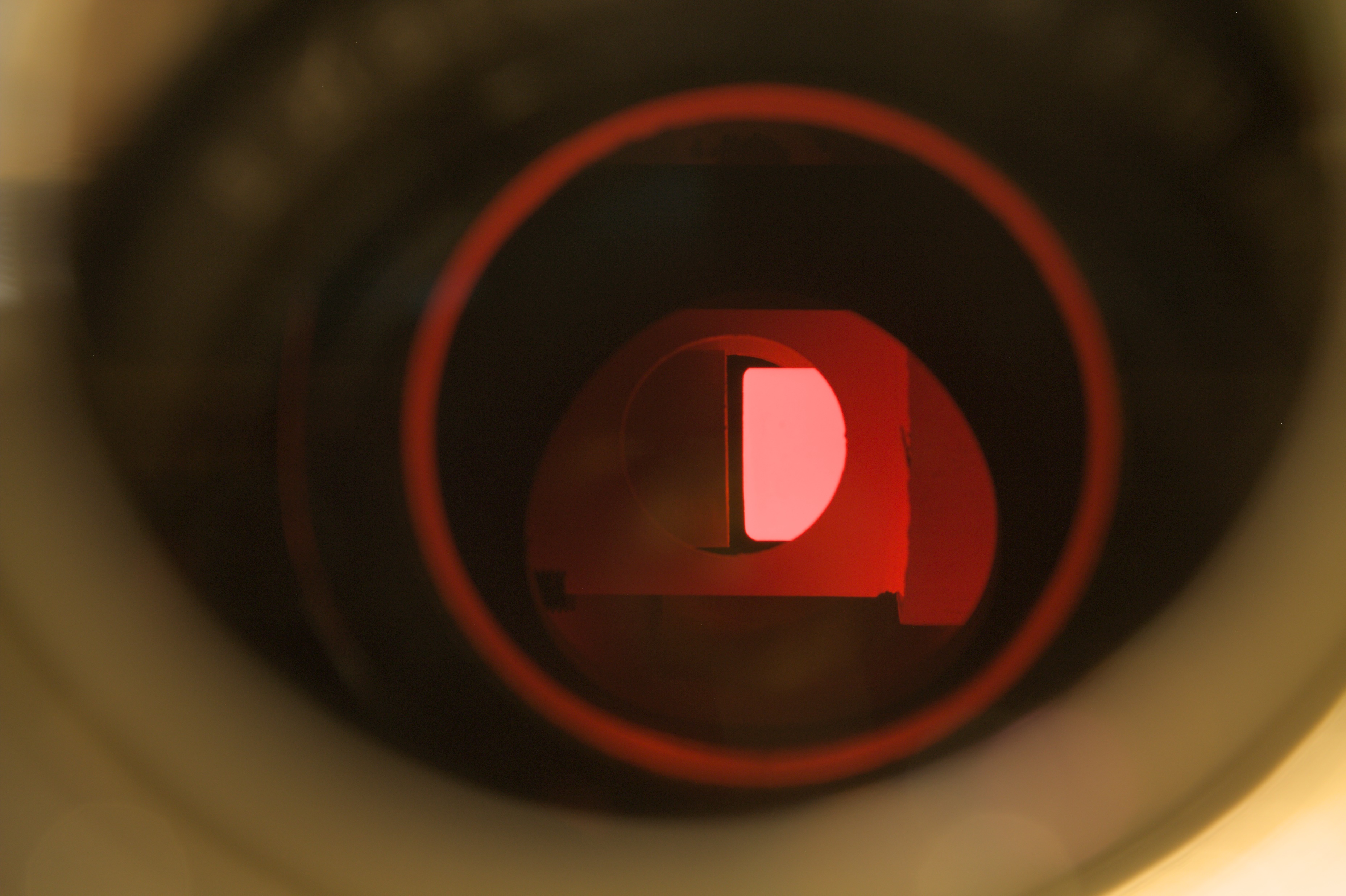 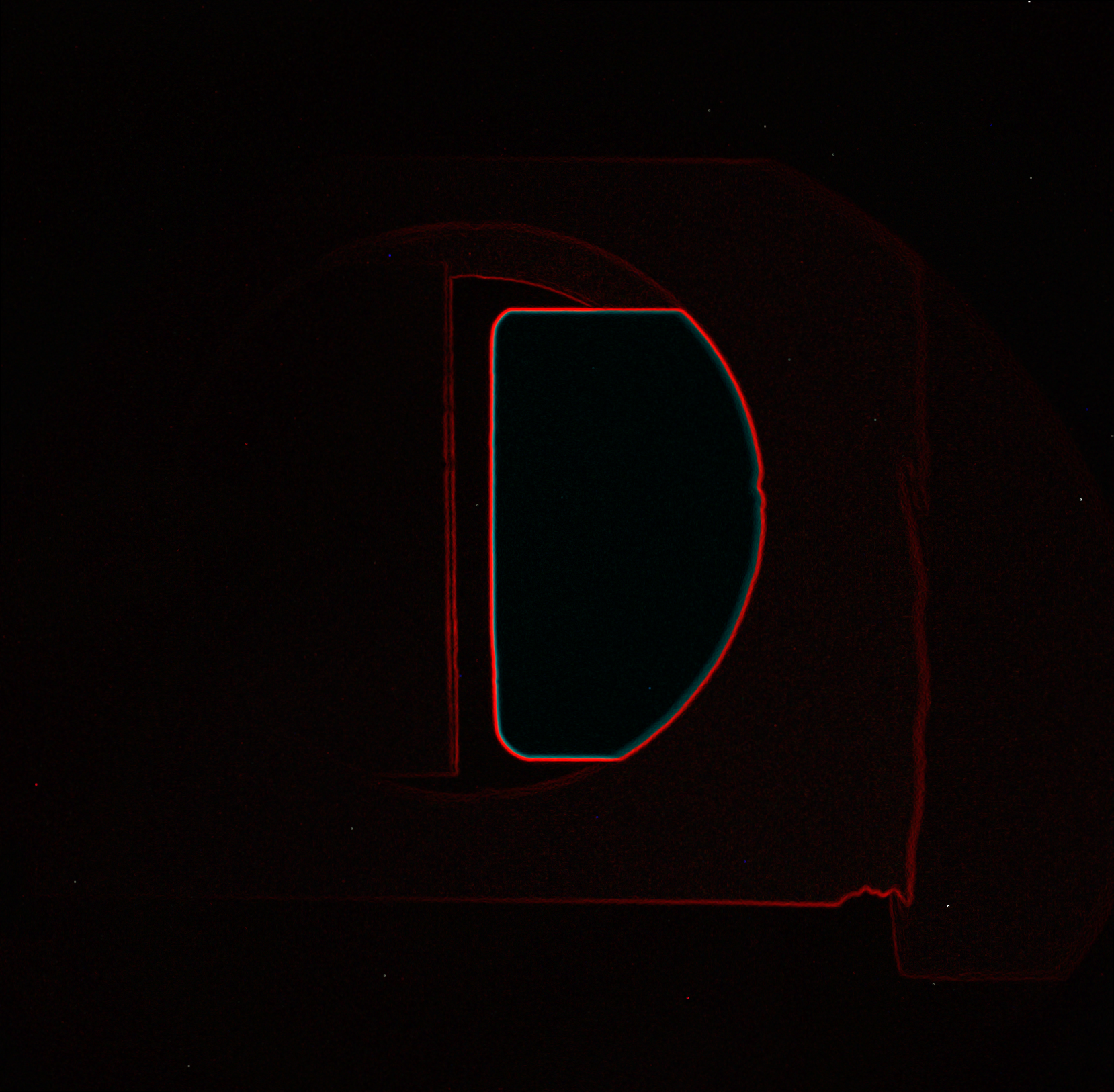 Image processing
15
Image processing to estimate the cathode deformation at high temperature
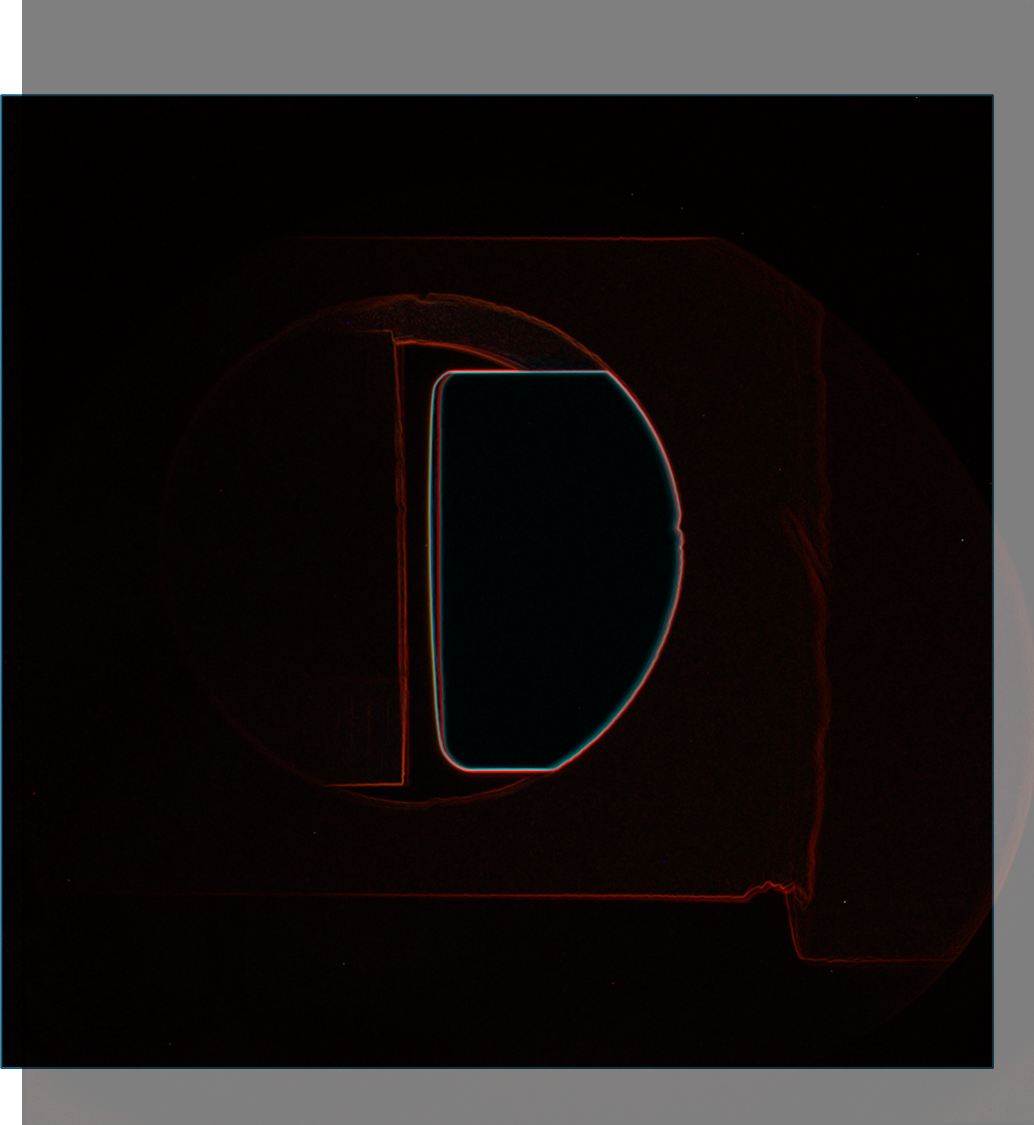 16
Future developments
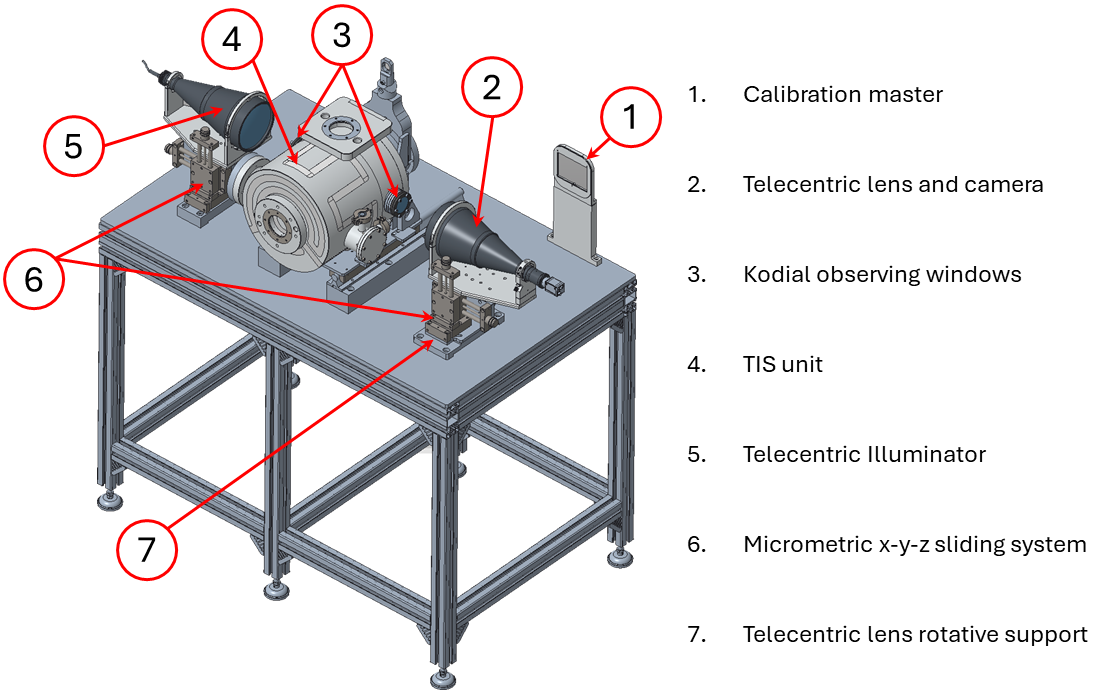 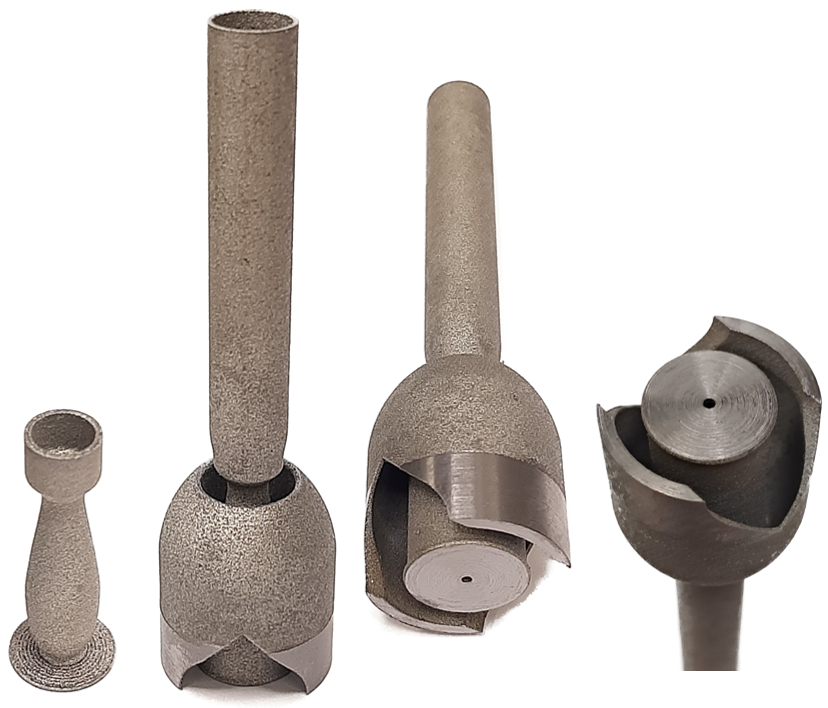 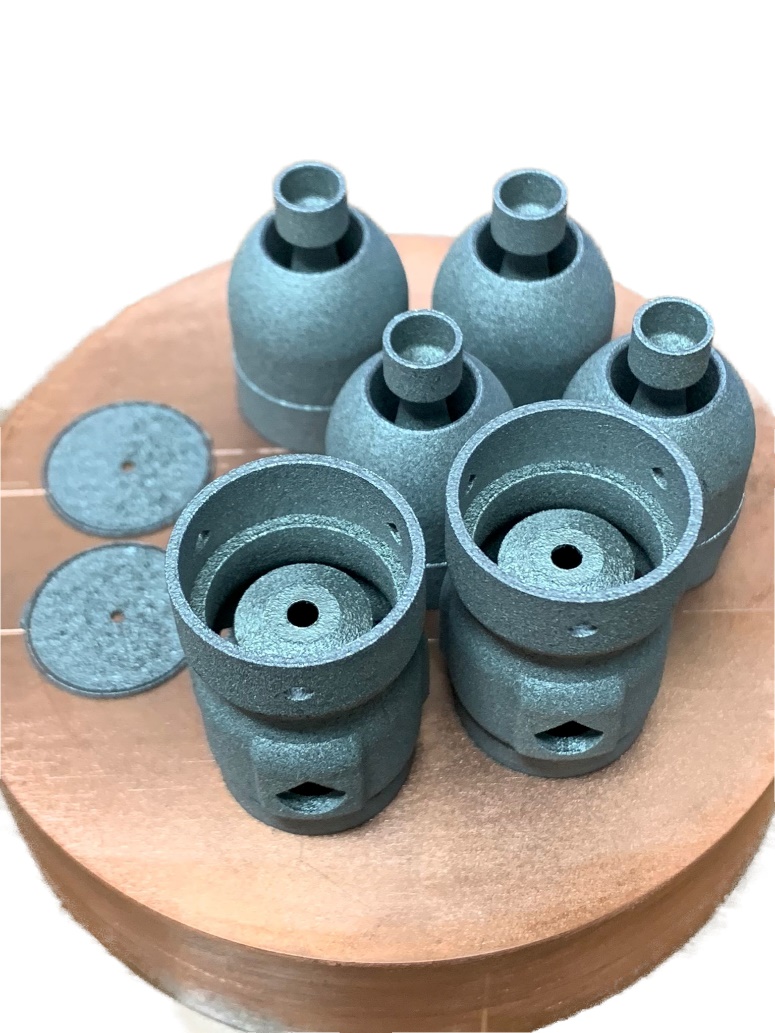 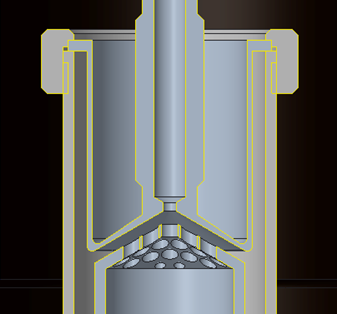 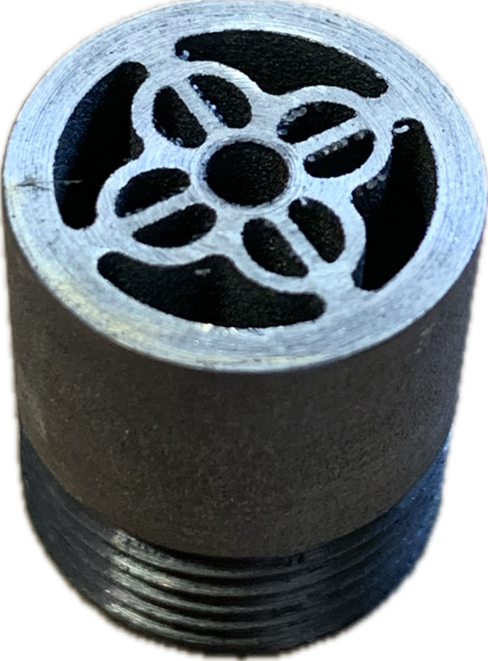 17
Conclusions
The thermionic emission setup was successfully produced and assembled
At the moment, no failures occurred during the test. The anode, the cathode and the probe were maintained electrically insulated
The probe drain current and the anode drain current were separately measured
Considering a total drain current around 90 mA at 410, the probe drain current is about the 27% of Itot
18